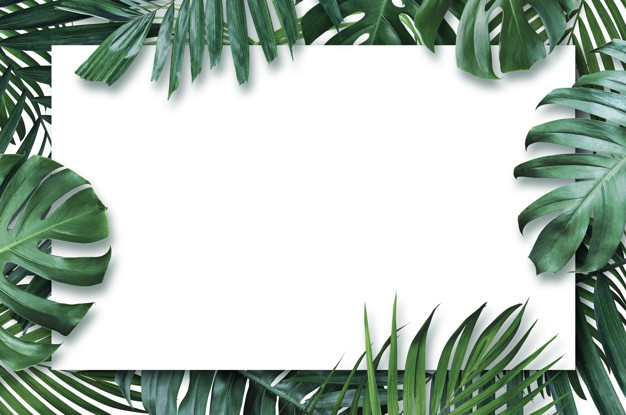 HELLO, HELLO! IT‘S ENGLISH TIME.
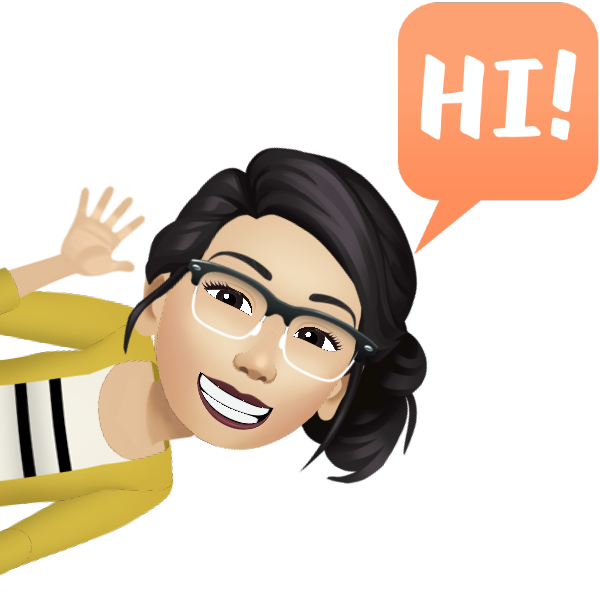 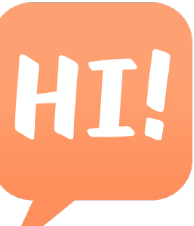 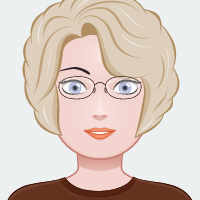 Dragi učenec/-ka! 

Za vas sva učiteljici pripravili gradivo, ki vas bo popeljalo skozi uri angleščine v tem tednu. 

Pripravi:
delovni zvezek (workbook), 
knjigo (book), 
zvezek (notebook).
Dobro beri navodila in pozorno poslušaj posnetke (ne primikaj prehitro ). 

Zraven poskušaj tudi glasno ponavljati in izgovarjati angleške besede ter povedi. 


Če se ti kje zatakne, lahko za pomoč 
prosiš svojo učiteljico. 
alja.premoze@guest.arnes.si
karmen.mlinaric@guest.arnes.si
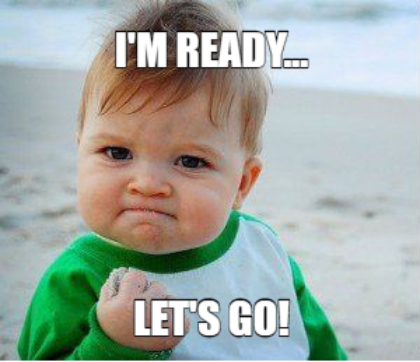 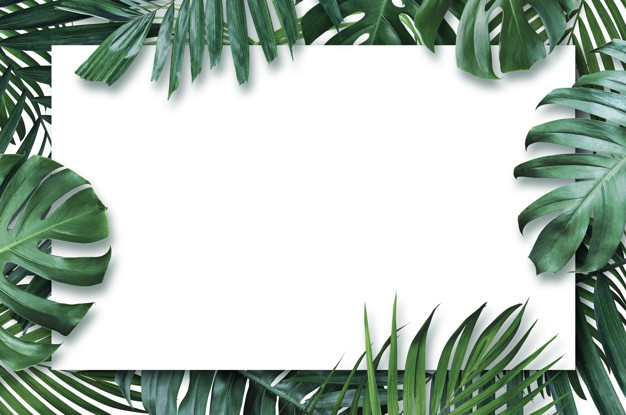 ANIMALSUNIT 2
BOOK p. 22–26
WORKBOOK p. 16–23
                    NOTEBOOK
BOOK – P. 22
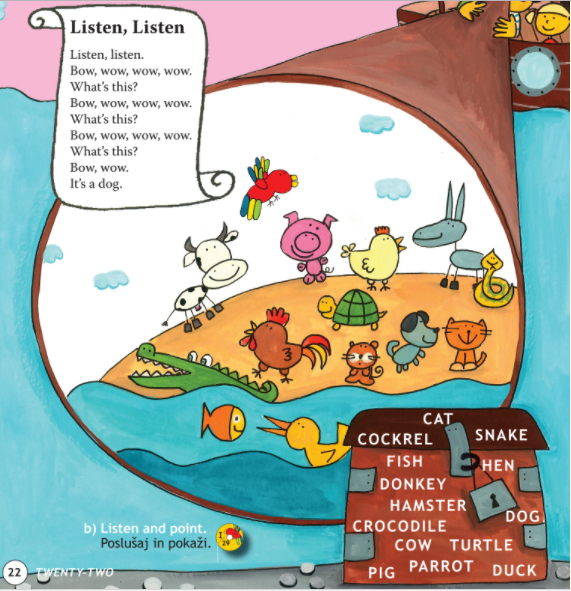 REVISION.
Ponovitev.

LISTEN, SAY AND POINT.
Poslušaj, izgovori  in pokaži.
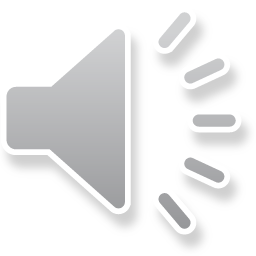 SAY.
Glasno izgovori.
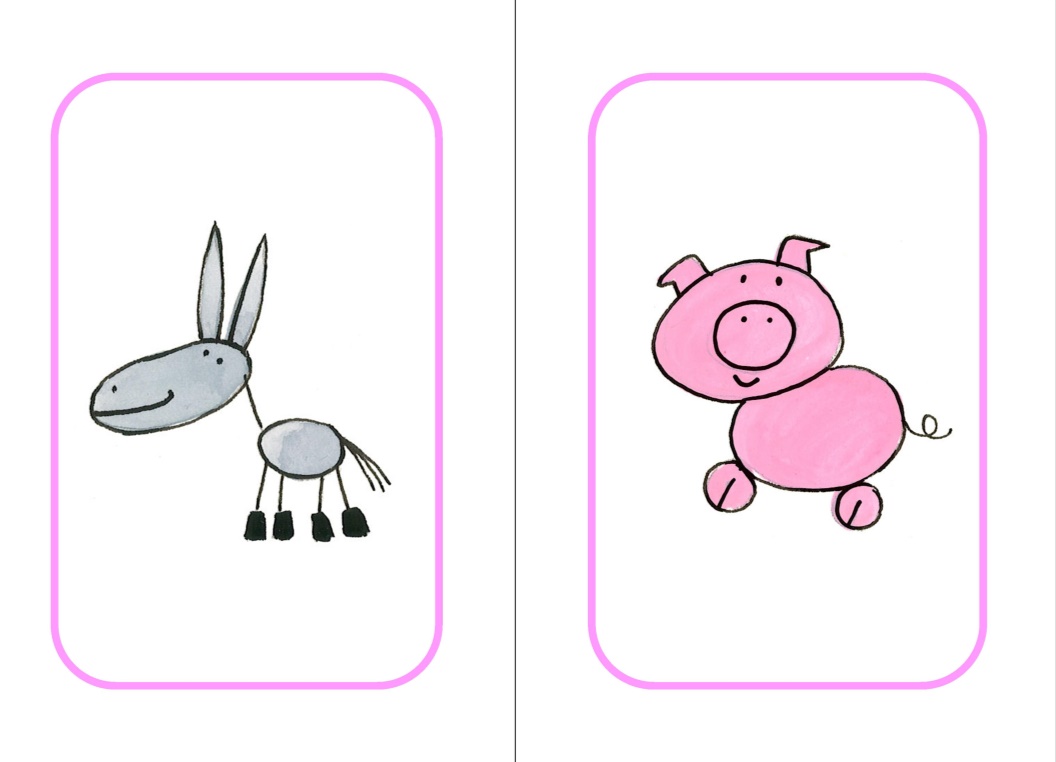 A DOG
A CAT
A DONKEY
A PIG
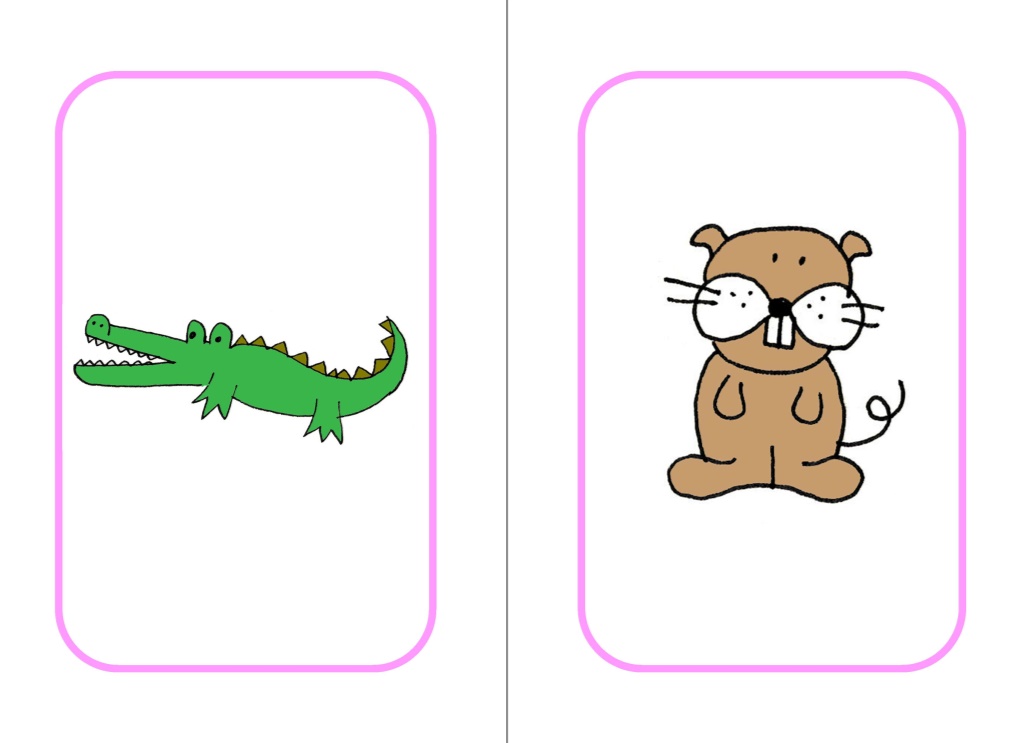 A CROCODILE
A HAMSTER
A TURTLE
A SNAKE
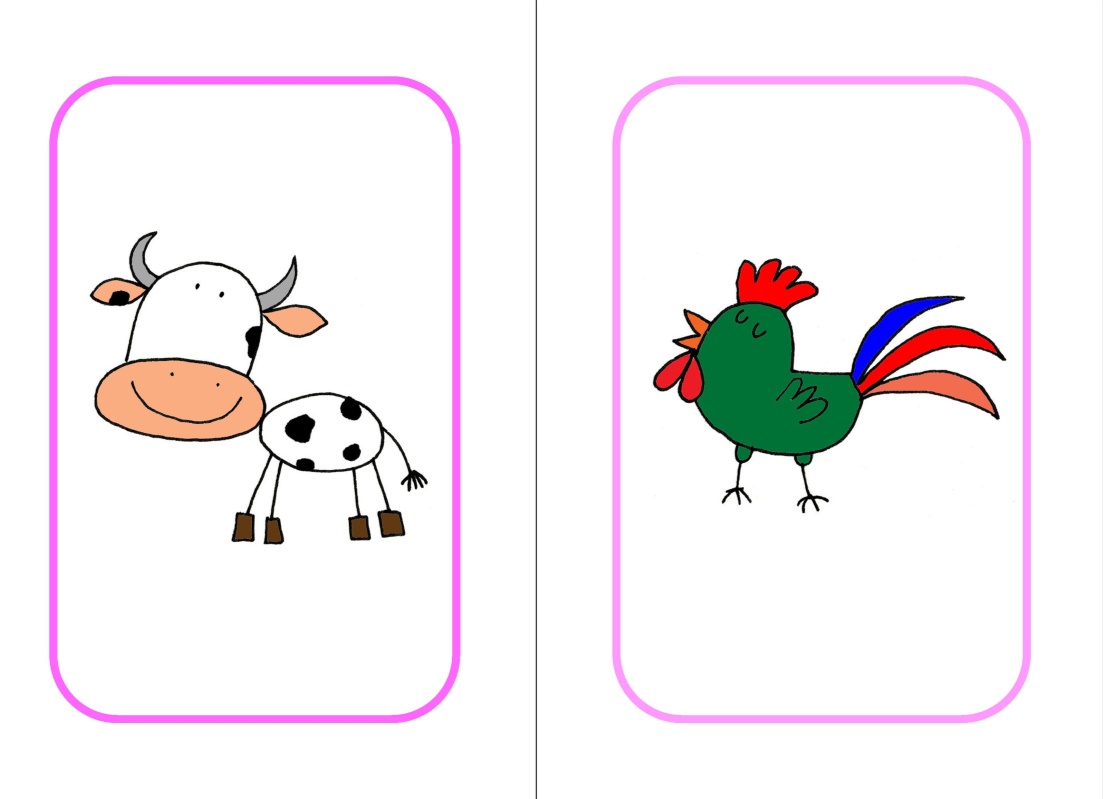 A COW
A HORSE
A MOUSE
A ROOSTER
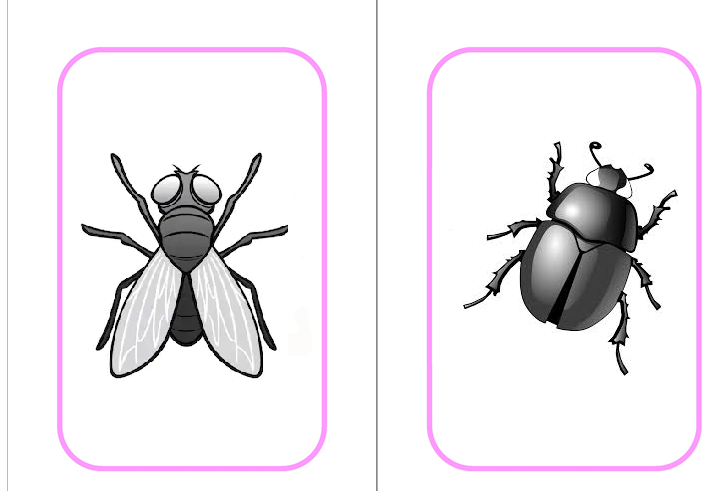 A BUG
AN ANT
A FLY
A LADYBIRD
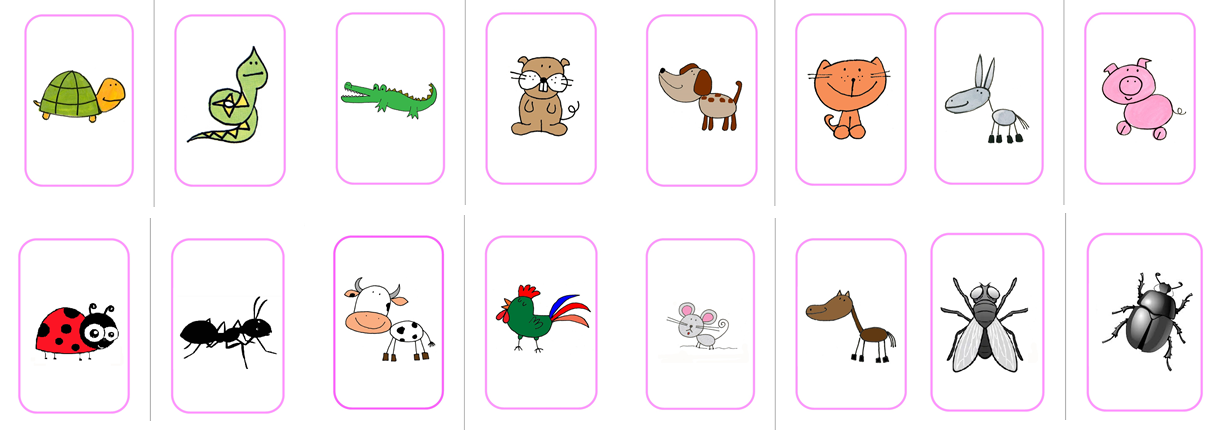 GUESS WHAT ANIMAL IS MISSING.
Ugani, katera žival manjka.
WORKBOOK – P. 16
OPEN YOUR WORKBOOK ON PAGE 16. DO THE EXERCISES.
Odpri delovni zvezek na stani 16. Reši nalogi.
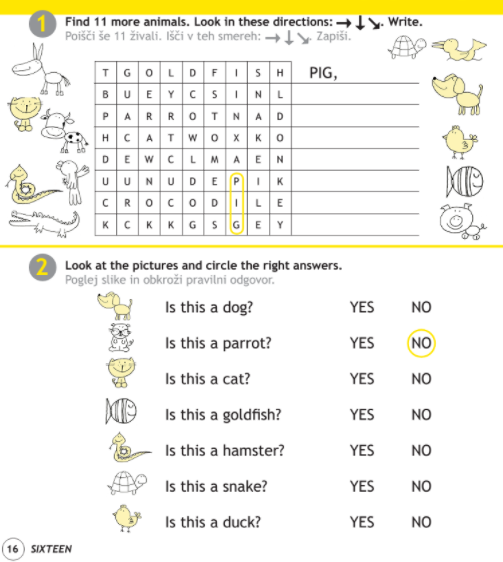 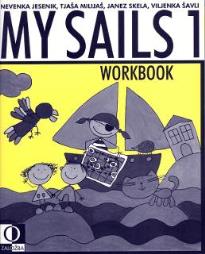 WORKBOOK – P. 16
CHECK THE ANSWERS.  
Preveri odgovore. 

Page 16, ex. 1					Page 16, ex. 2
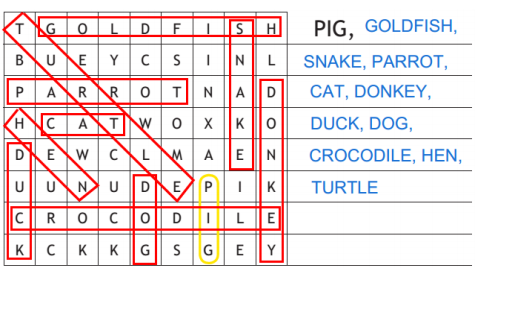 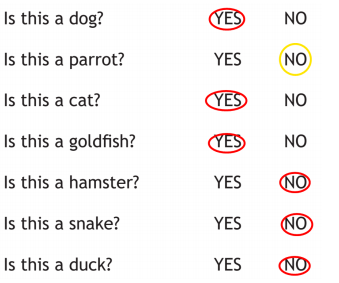 BOOK – P. 23
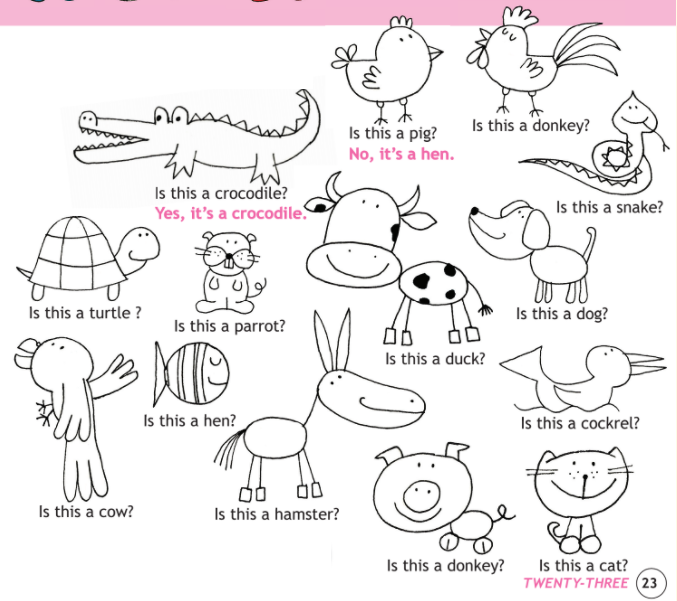 READ LOOK AND ANSWER.
      Preberi, poglej in odgovori.



2.   LISTEN AND CHECK.
      Poslušaj in preveri.
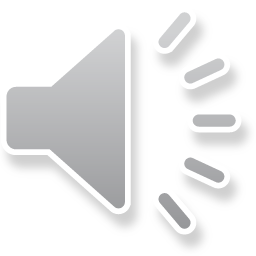 ASK AND ANSWER.Vprašaj in odgovori.
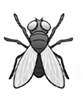 Is this a bug? 			No, it is a fly.
Is this an octopus? 		Yes, it is an octopus.
Is this __ _________?		Yes, ________________.
Is this __ _________? 		No, _____________.
Is this ___ _________?		Yes, __________________.
Is this __ _________? 		No, __________________.
Is this __ _________?		Yes, _____________.
Is this __ _________? 		No, _______________.
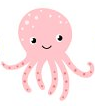 a  rooster	         
a  dog		
an elephant	
a  hippo	
a  duck	
a  horse
it is a rooster
it is an ant
it is an elephant
it is a crocodile
it is a duck
it is a donkey
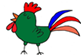 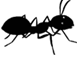 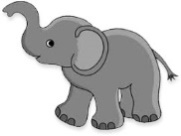 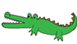 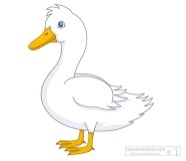 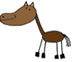 NOTEBOOK
WRITE QUESTIONS AND ANSWERS INTO YOUR NOTEBOOK.Napiši vprašanja in odgovore v zvezek.
ANIMALS
WORKBOOK – P. 17
OPEN YOUR WORKBOOK ON PAGE 17. DO THE EXERCISES.
Odpri delovni zvezek na stani 17. Reši nalogi.
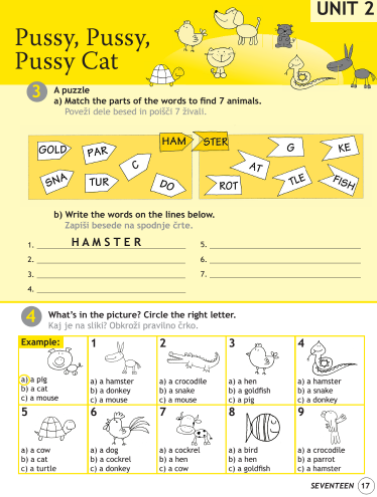 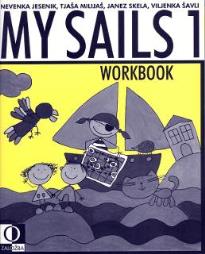 WORKBOOK – P. 17
CHECK THE ANSWERS.  
Preveri odgovore. 

	Page 17, ex. 3					




	Page 17, ex. 4
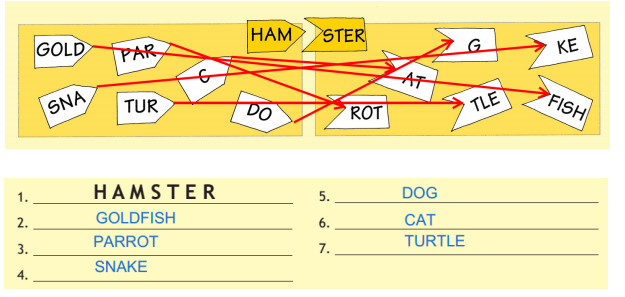 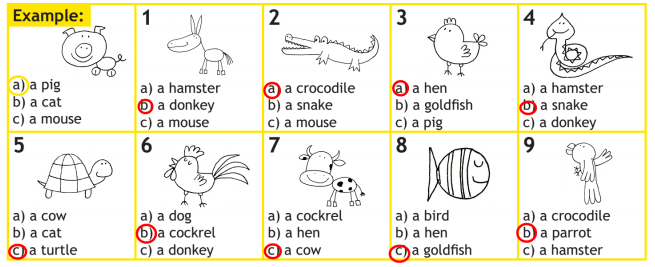 TIME TO TAKE A BREAK!
BREAK!!!!
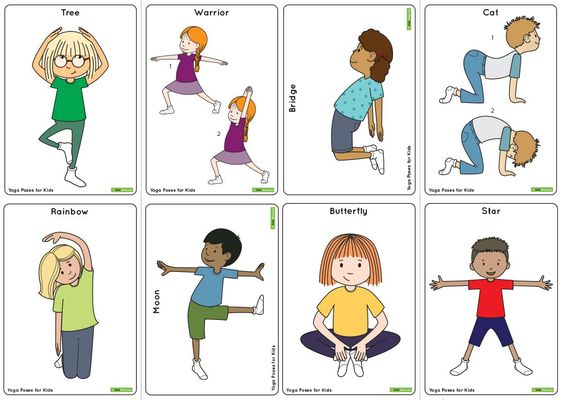 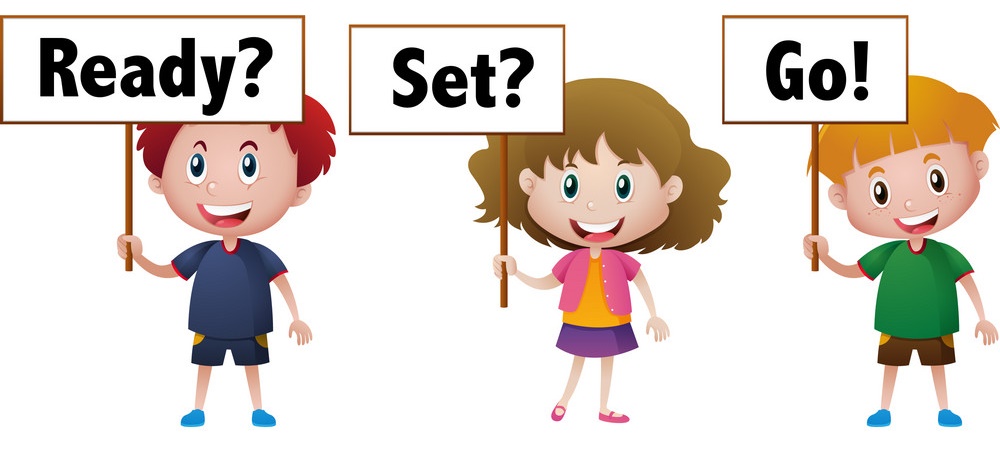 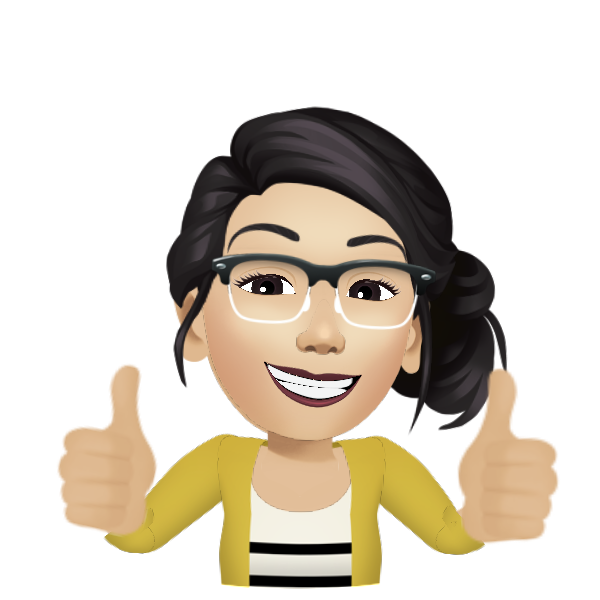 PETSDOMAČE ŽIVALI
Do you have any pets?	
How many?			
What animal would you like to have as a pet?
Why?
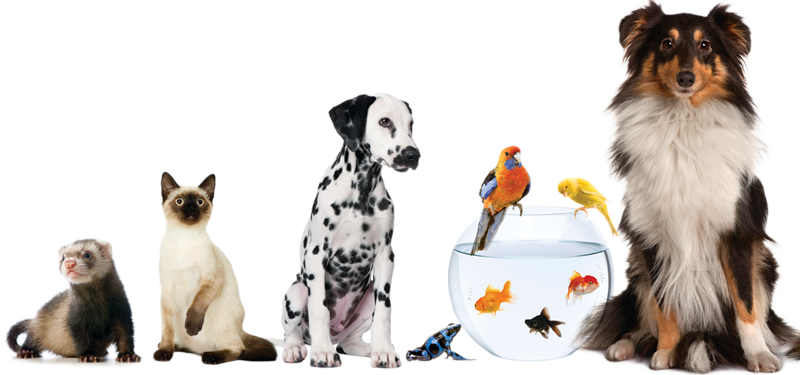 1. Imaš domačo žival? 
2. Koliko? 
3. Katero žival bi rad imel za „domačo žival“? 
4. Zakaj?
BOOK – P. 24, ex. 4
LISTEN AND COMPLETE THE TEXT. USE THE WORDS IN THE PICTURE.
Poslušaj in dopolni besedilo. Uporabi besede s slike.
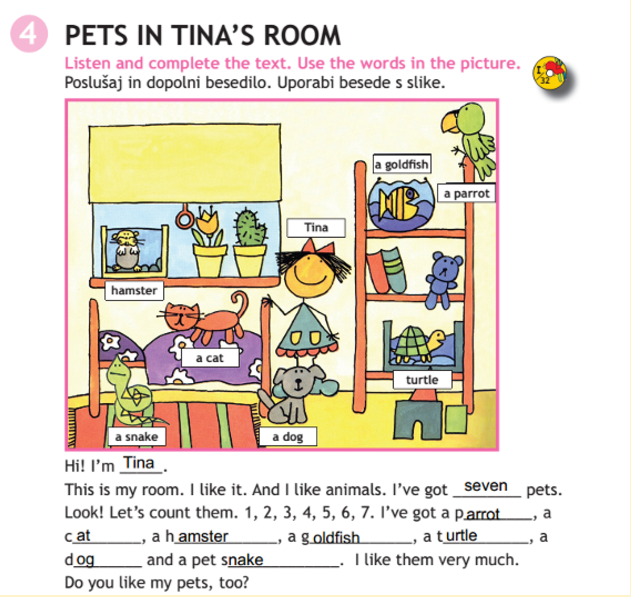 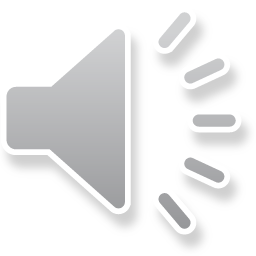 WORKBOOK – P. 18, 19
OPEN YOUR WORKBOOK ON PAGE 18 AND 19. 
DO THE EXERCISES.
Odpri delovni zvezek na stani 18 in 19.  Reši naloge.
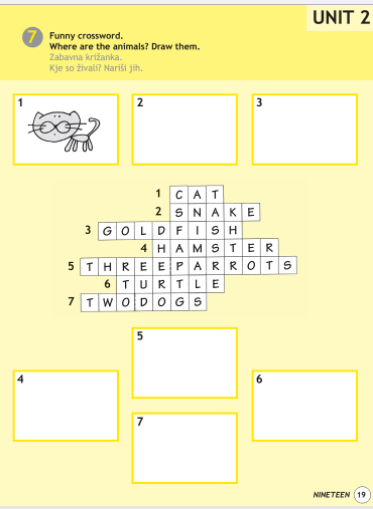 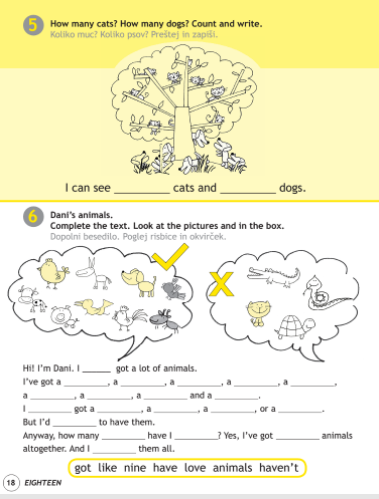 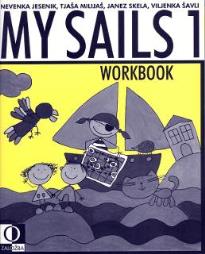 WORKBOOK – P. 18, 19
CHECK THE ANSWERS.  
Preveri odgovore. 

	Page 18, ex. 5					


	Page 19, ex. 6
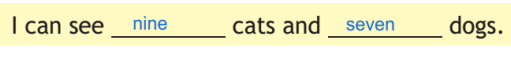 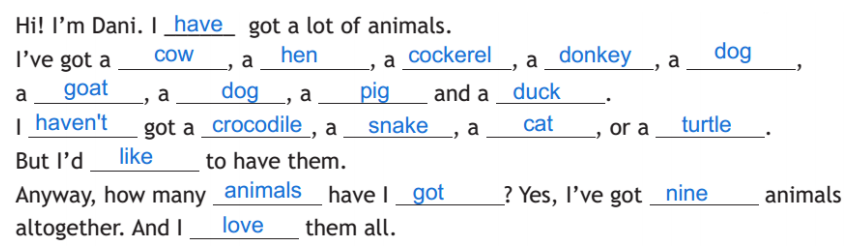 BOOK – P. 24, ex. 5
LISTEN AND WRITE THE NUMBERS.
Poslušaj in zapiši številke.
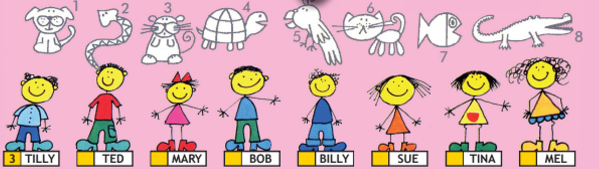 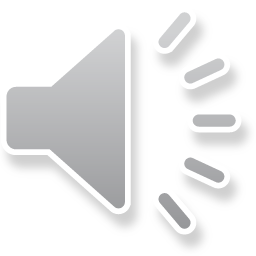 BOOK – P. 24, ex. 5
NOTEBOOK
NOW CHECK THE NUMBERS AND WRITE 4 EXAMPLES IN YOUR NOTEBOOK. 
Zdaj preveri številke in zapiši štiri primere (povedi)  v zvezek.
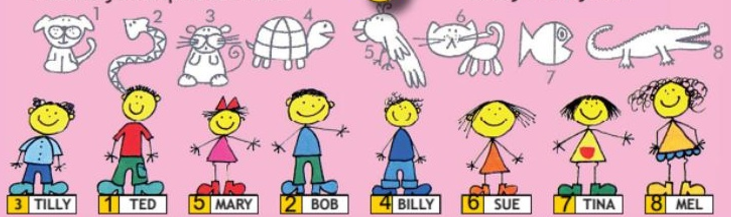 Primer zapisa v zvezku
PETS
BOOK P. 24, EX. 5

Hello. I‘m Tilly. I have got a hamster.
My name is Marry. I have got a parrot.
I am Bob. I have got a pet snake.
She is Sue. She has got a cat.
WORKBOOK – P. 20
OPEN YOUR WORKBOOK ON PAGE 20. DO THE EXERCISE.
Odpri delovni zvezek na stani 20.  Reši nalogo.
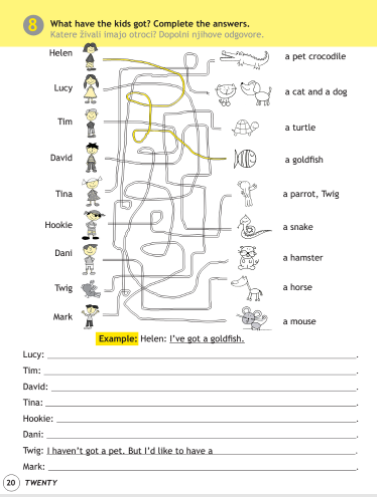 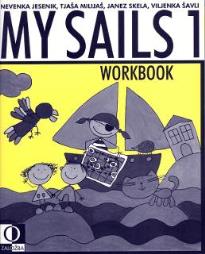 WORKBOOK – P. 20
CHECK THE ANSWERS.  
Preveri odgovore. 

	Page 20
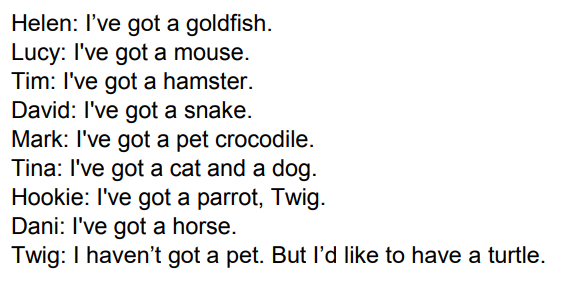 COLOURS
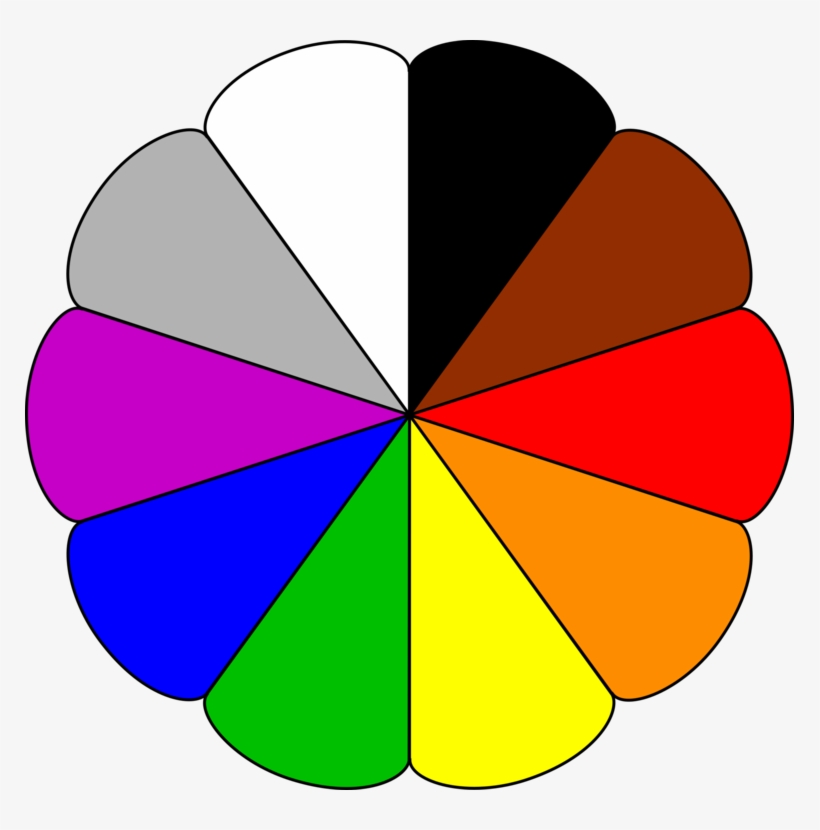 REPEAT AND SAY.
Ponovi in povej.
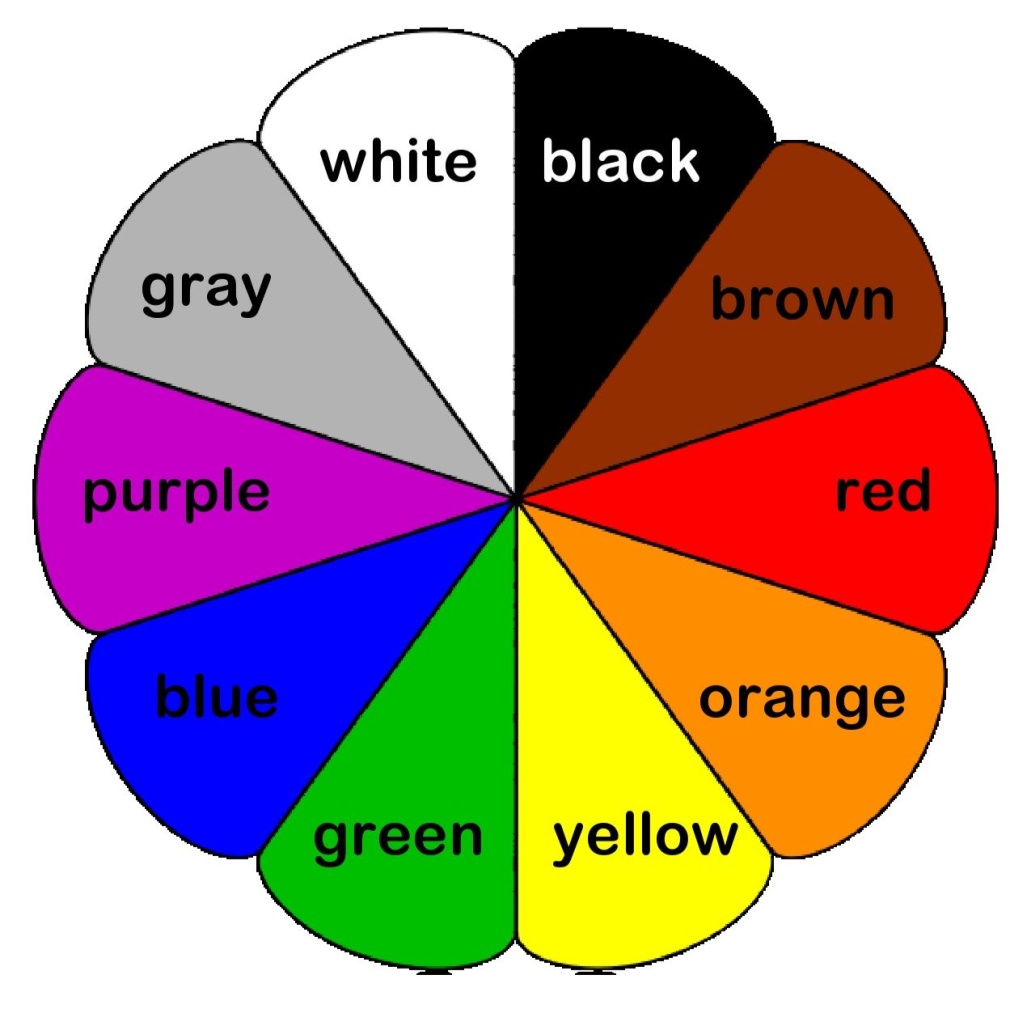 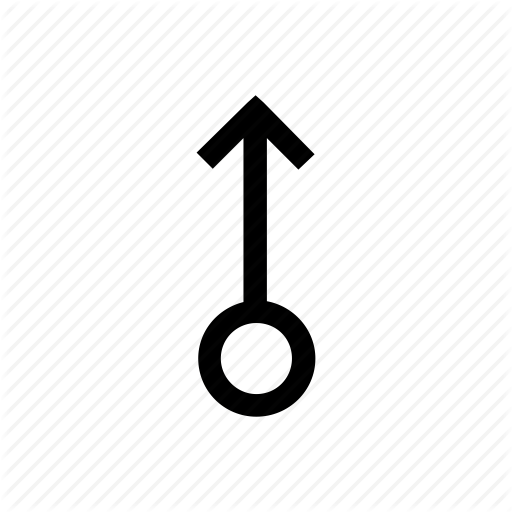 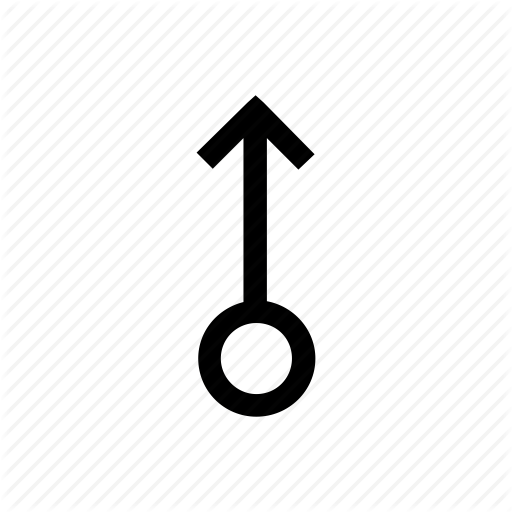 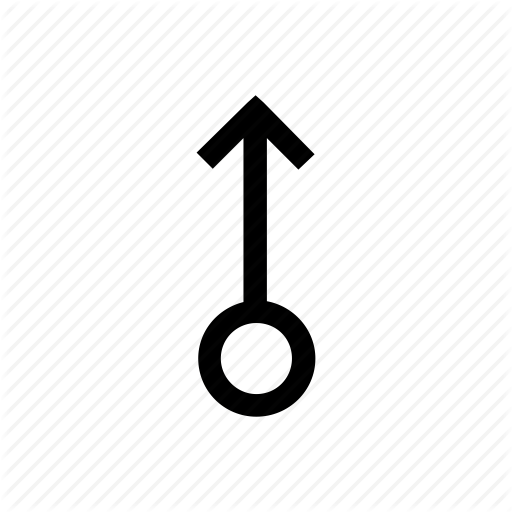 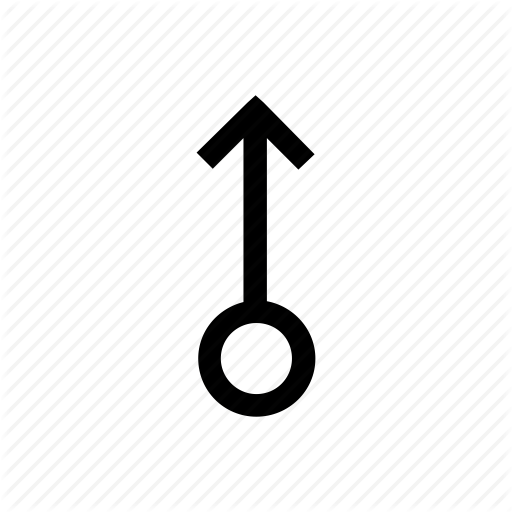 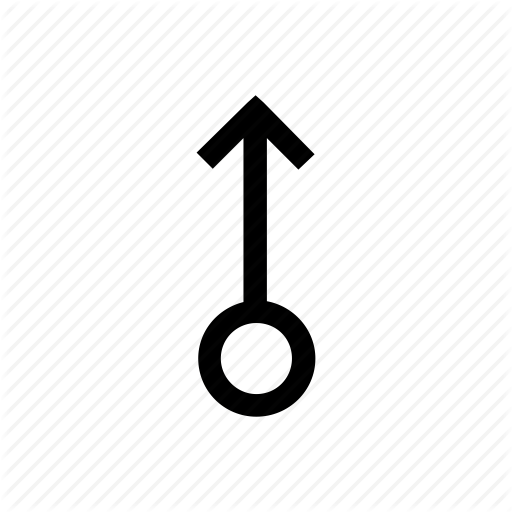 BOOK – P. 25, ex. 8
COLOURS
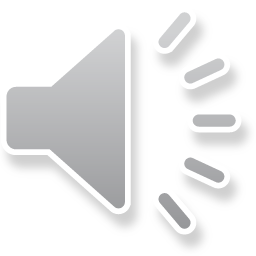 LISTEN, LOOK AND POINT.
Poslušaj, poglej in pokaži.
BOOK – P. 26, ex. 9
WHAT COLOUR IS IT?
LISTEN AND TICK.
Poslušaj in odkljukaj.
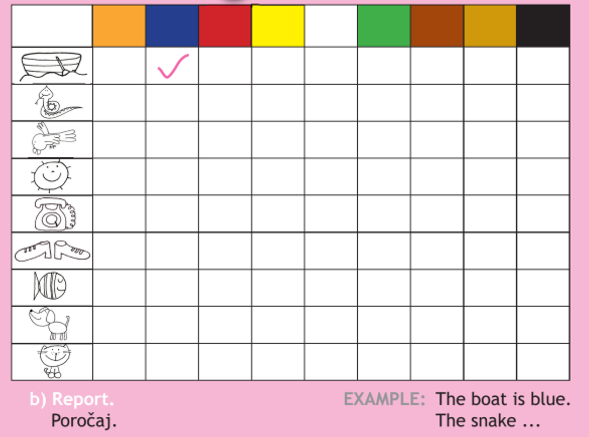 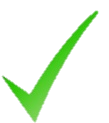 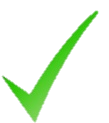 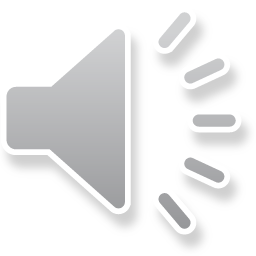 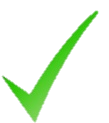 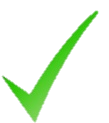 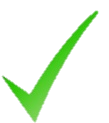 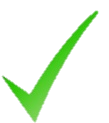 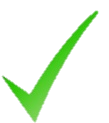 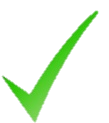 WORKBOOK – P. 22, 23
OPEN YOUR WORKBOOK ON PAGE 22, 23. 
DO THE EXERCISE.
Odpri delovni zvezek na stani 22, 23.  Reši naloge.
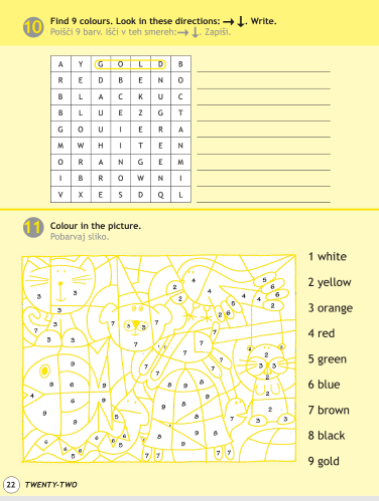 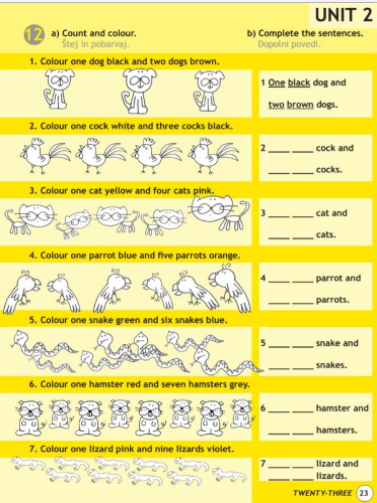 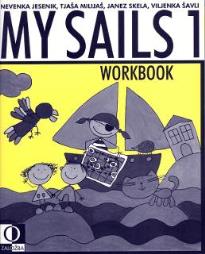 WORKBOOK – P. 22, 23
CHECK THE ANSWERS.  
Preveri odgovore. 

	Page 22, ex. 5			Page 23, ex. 6
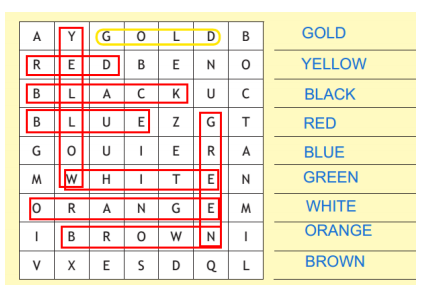 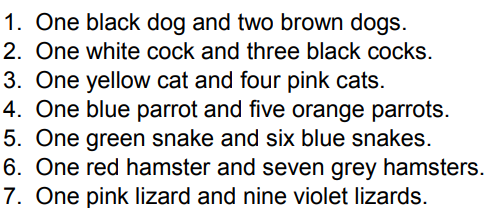 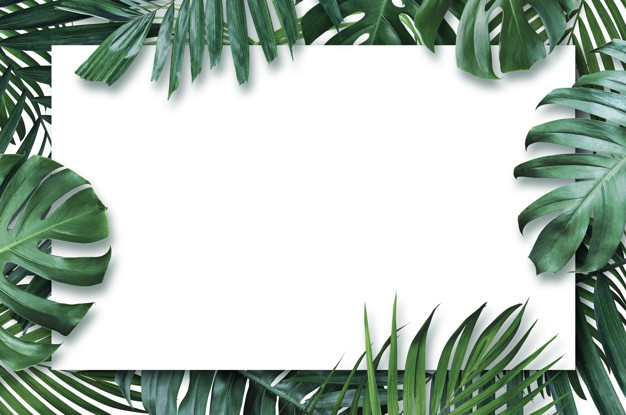 VERY GOOD!THAT IS ALL FOR THIS WEEK!
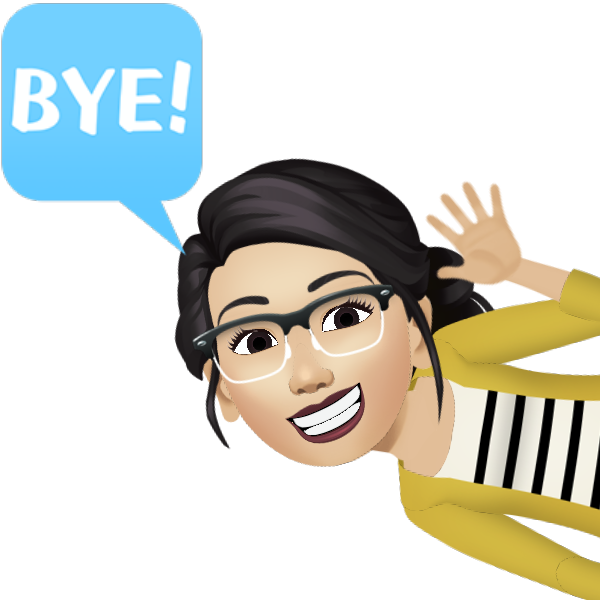 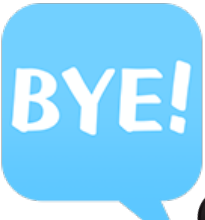 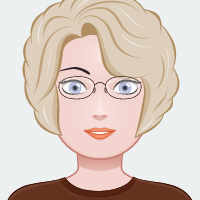 HAVE A NICE DAY, GOODBYE!